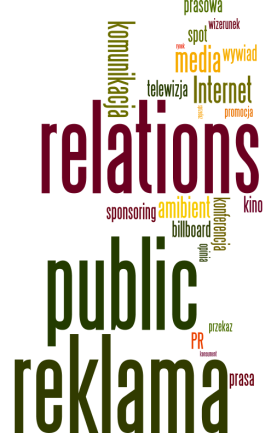 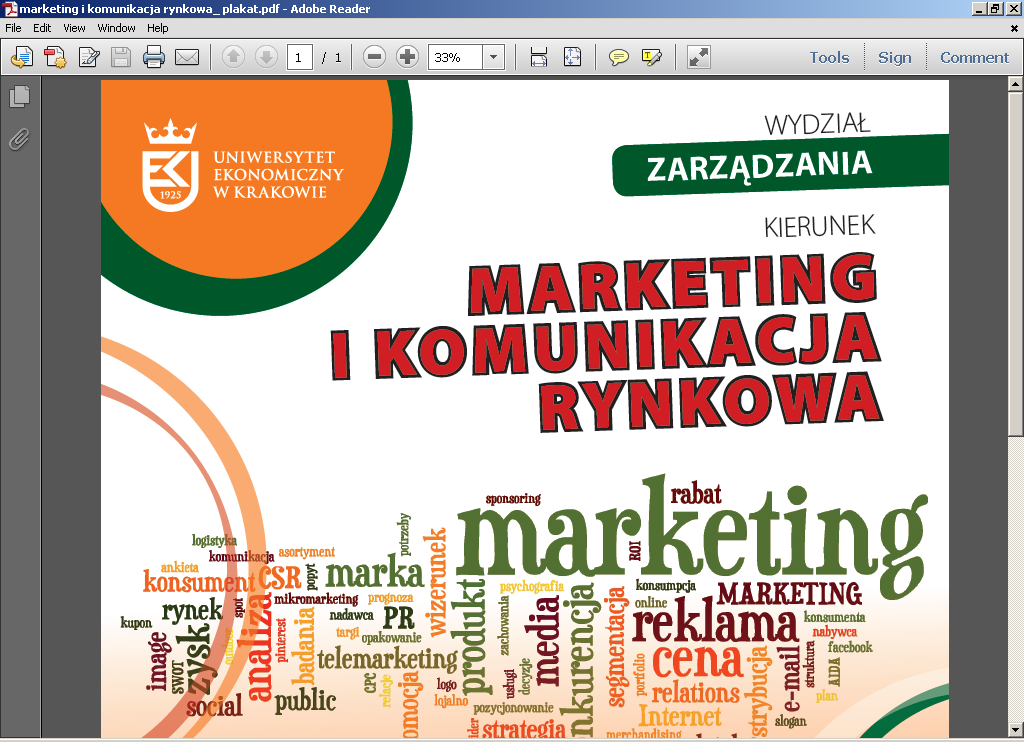 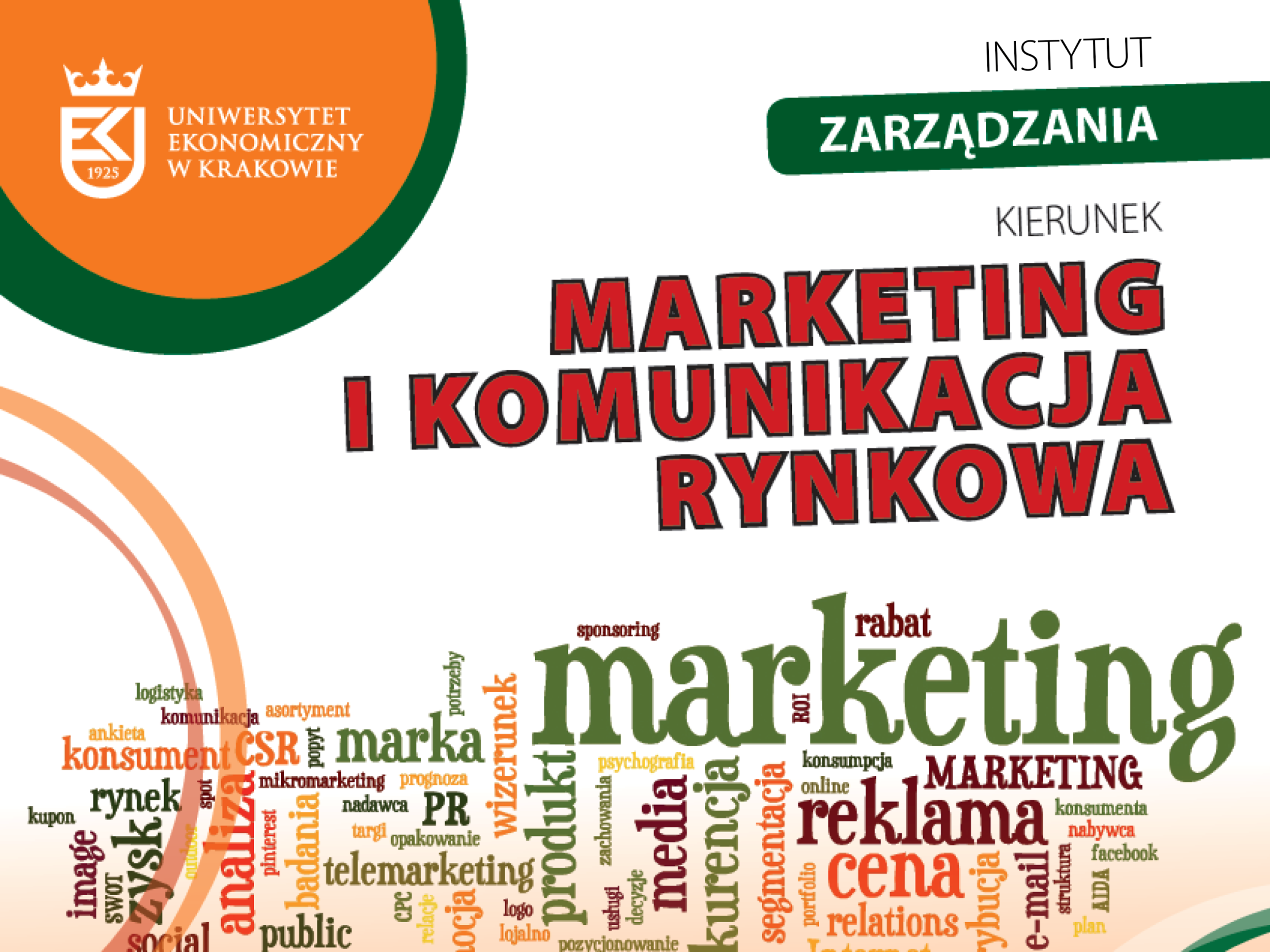 REKLAMA I PUBLIC RELATIONS
Absolwenci specjalności będą mogli znaleźć zatrudnienie w:
w komórkach ds. komunikacji marketingowej i PR przedsiębiorstw różnych sektorów, instytucji sektora publicznego i organizacji non-profit,
agencjach reklamy i public relations,
 firmach konsultingowych. 
Zdobyta wiedza i umiejętności będą przydatne także w prowadzeniu własnej firmy.
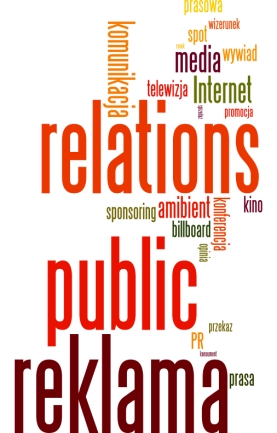 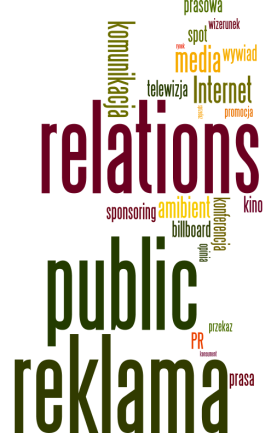 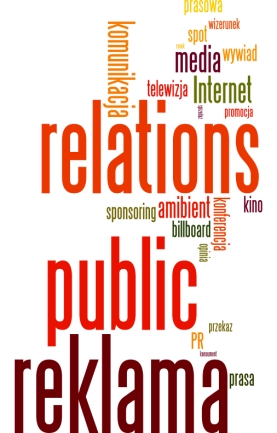 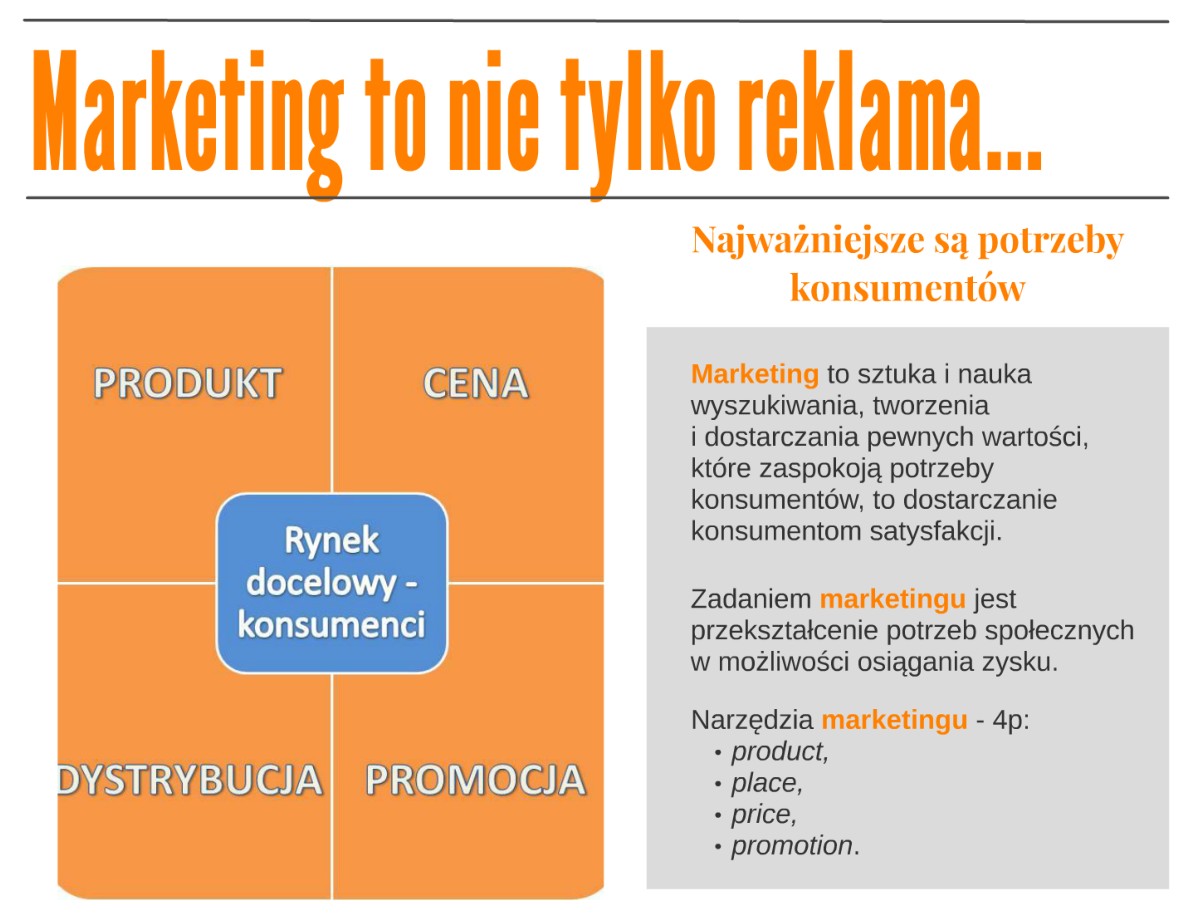 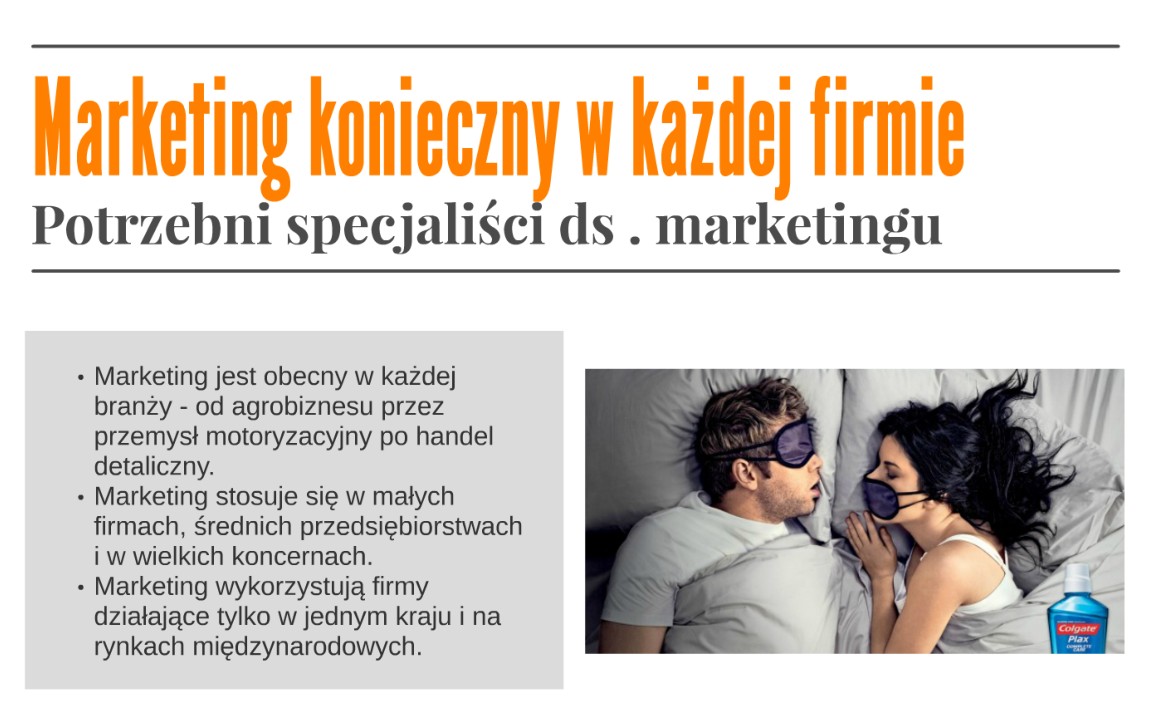 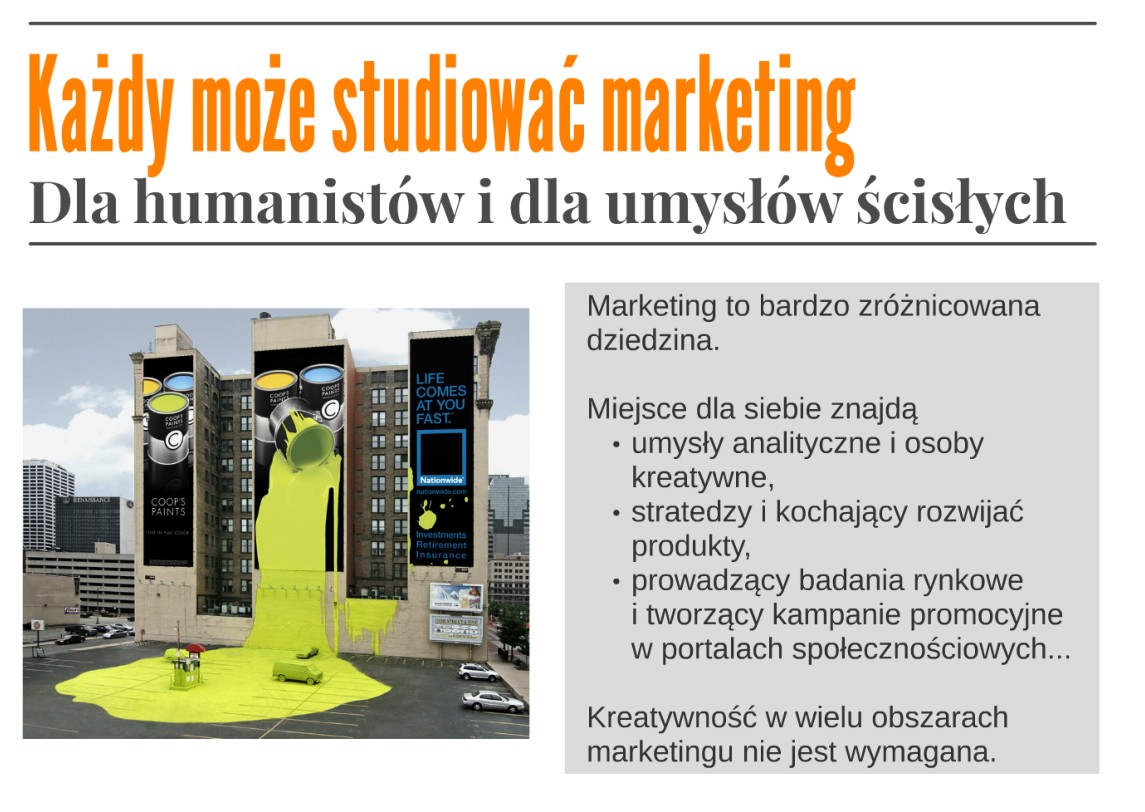 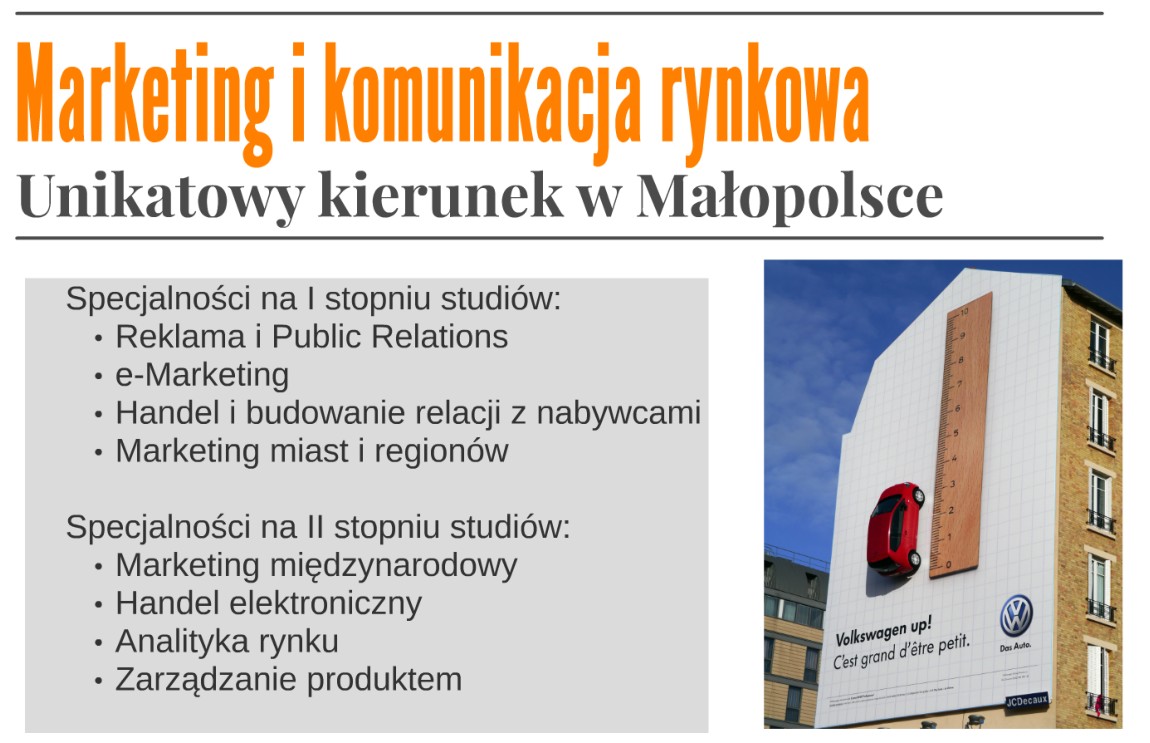 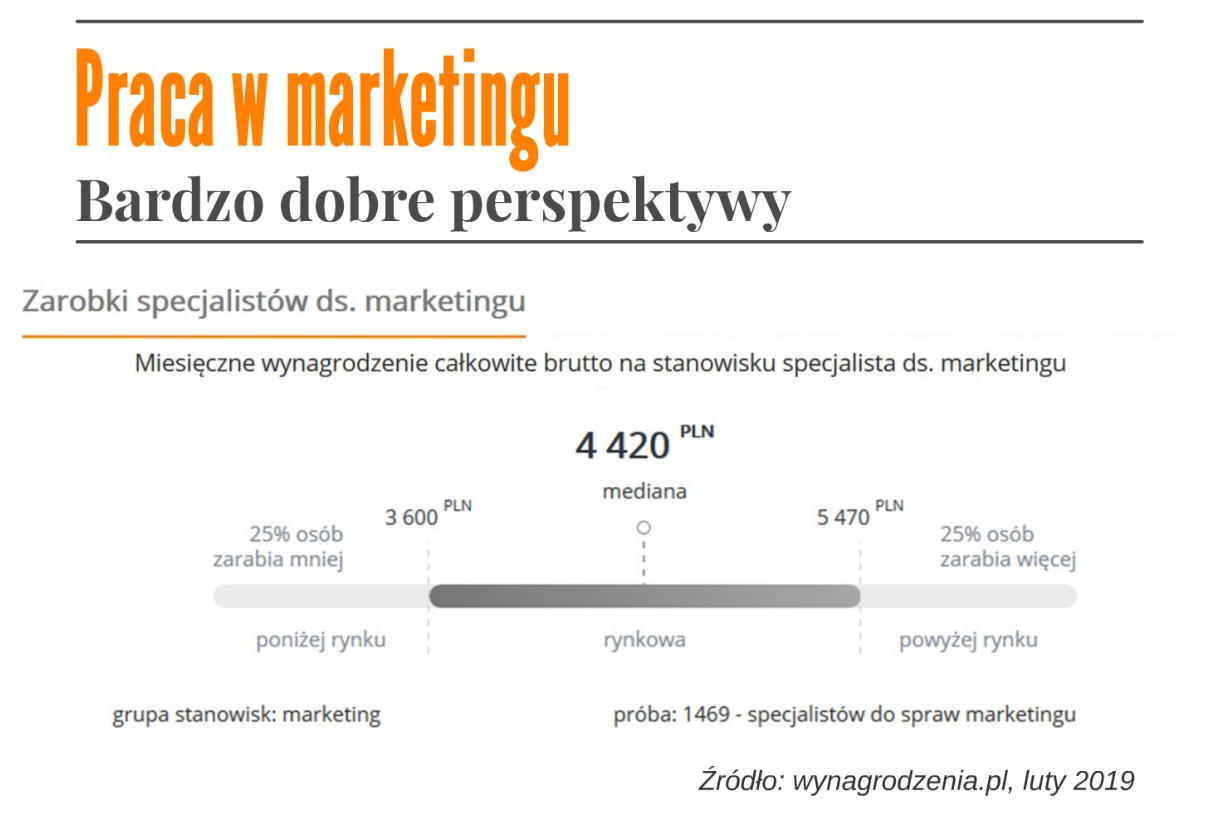 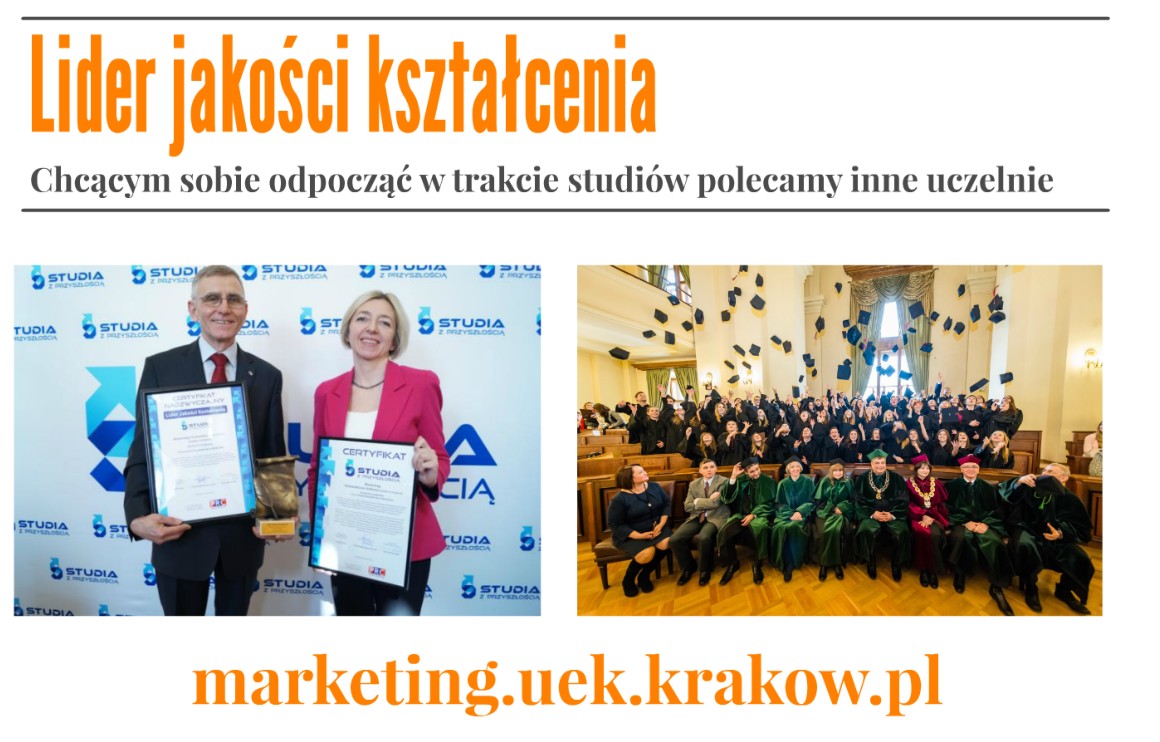 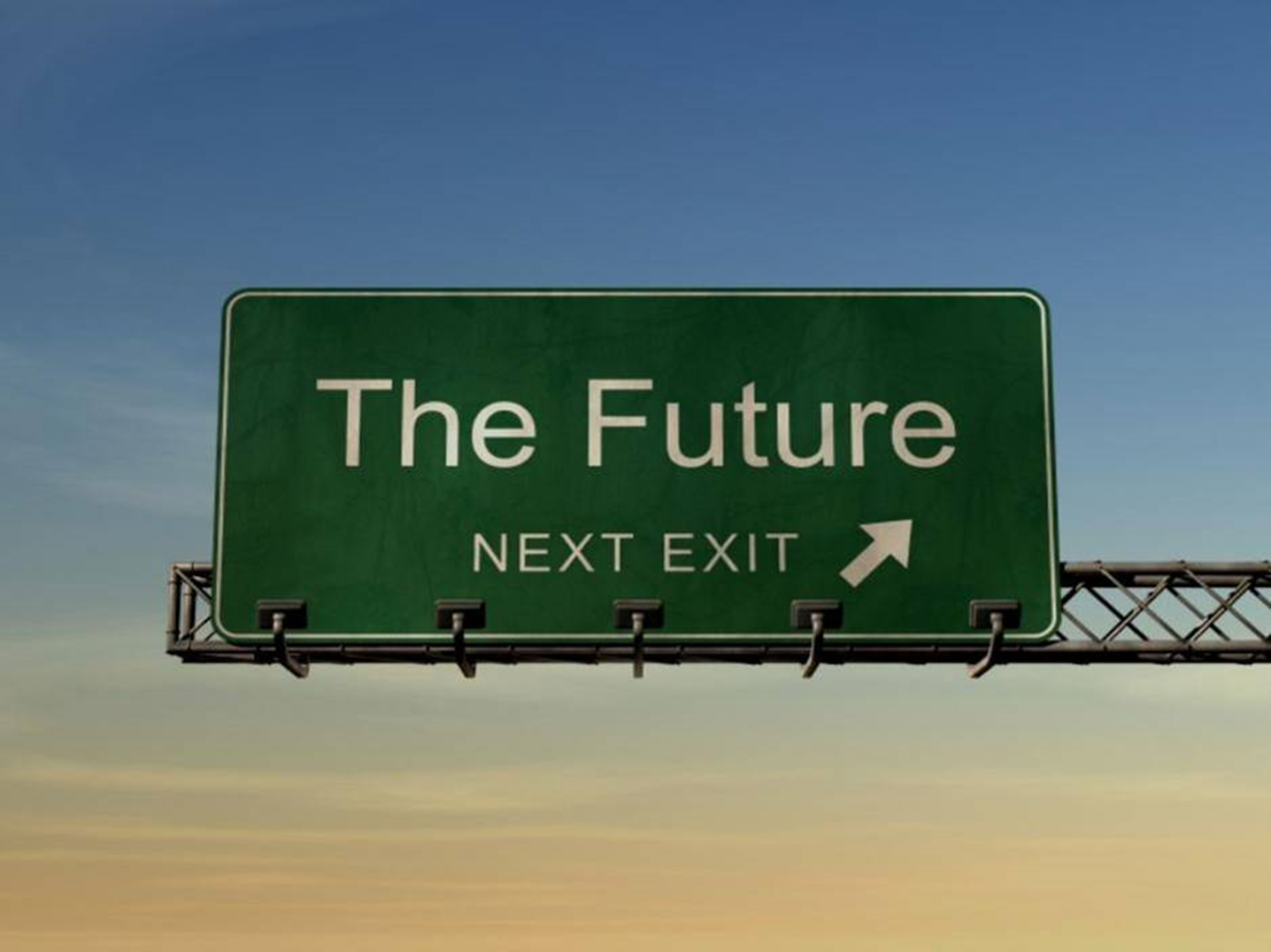 Zapraszamy
na kierunek z przyszłością!